After the Theft
CERL Collection Security Summer School
6 September 2017
After the theft (Q 15-17)
Report to the police
What to report?
A lot of questions to be asked:
What happened?
When did it happen?
Do you know who did it?
Do you know what you are missing?
Did you secure evidence?
Etc
Proof?
Proof
Obvious things like CCTV images, witnesses
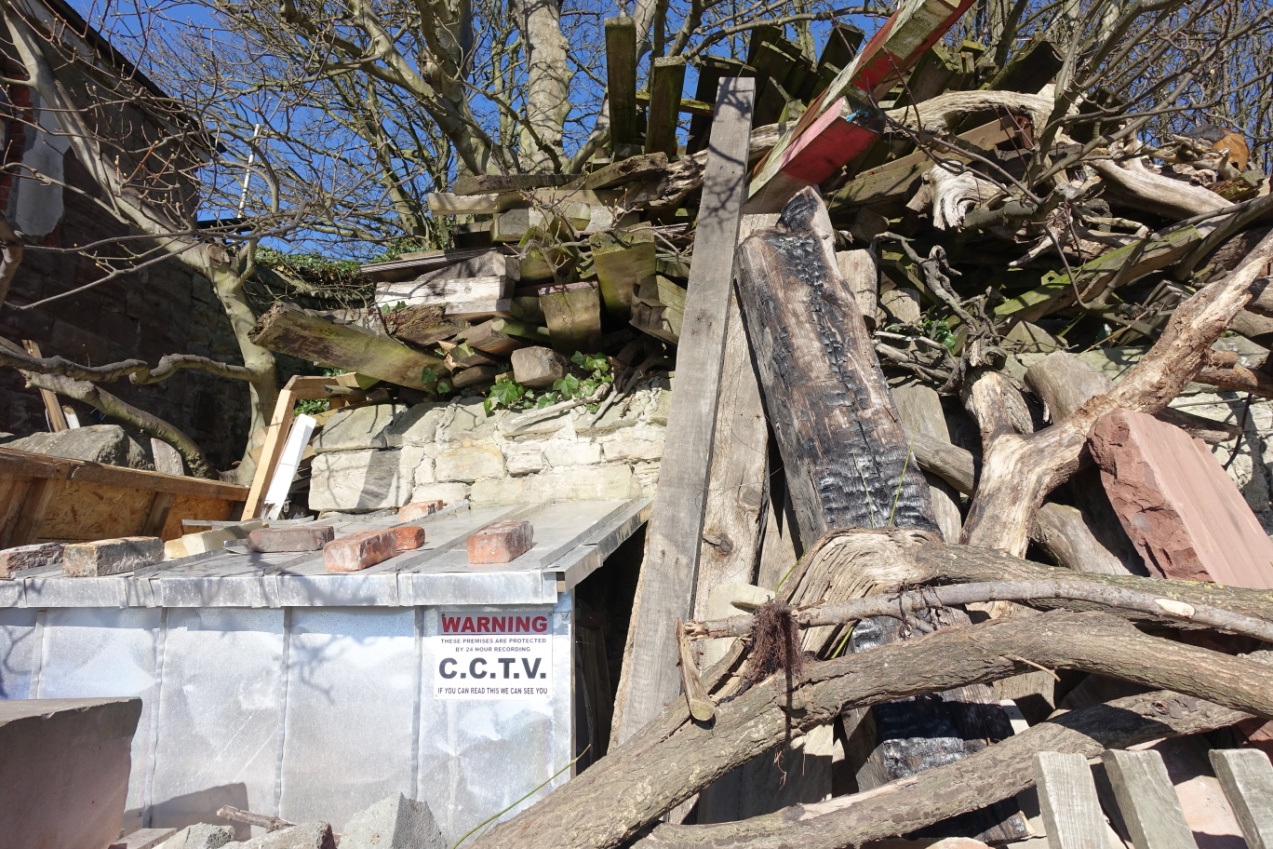 Proof
Good, complete descriptions
Digital copies
DNA marking
Other copy related information:
Identification marks, bindings, but also wormholes, foxing, etc.
Proof
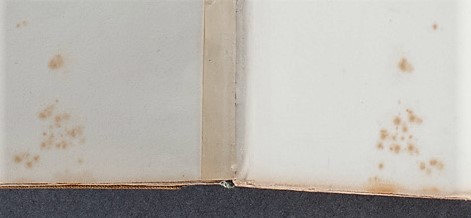 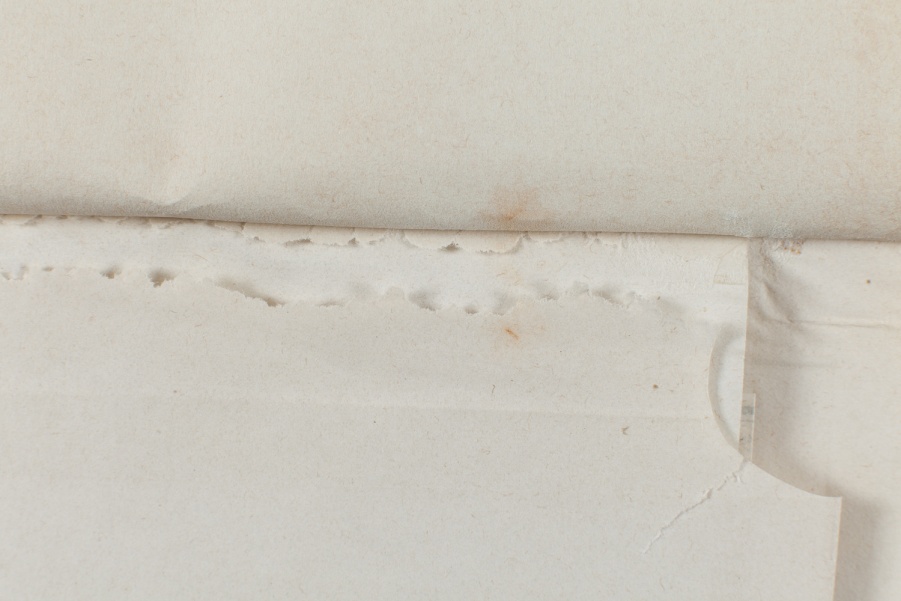 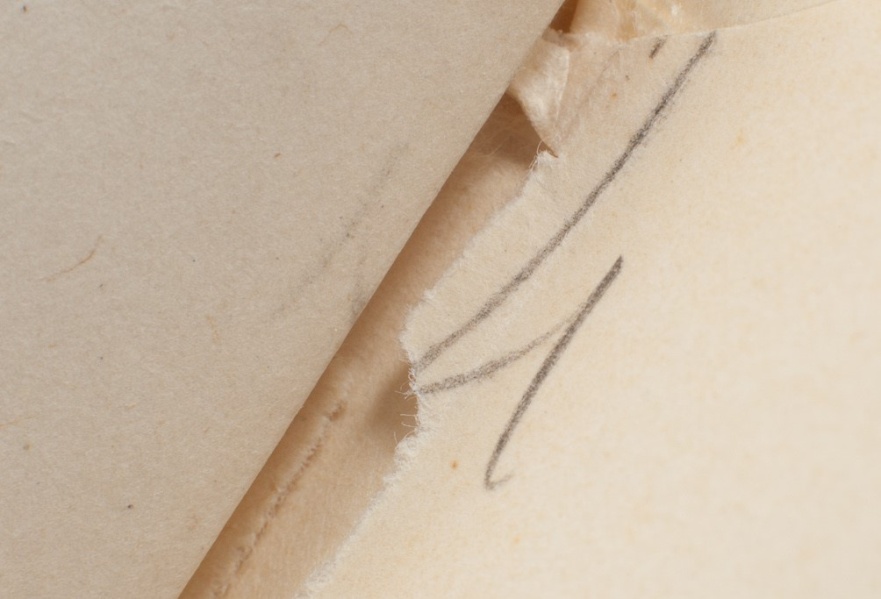 Other things to be done
All depending on the kind of theft, and the extent:

Inform the trade
Inform colleagues
Inform the press
Contact colleagues
Be open
Martin Finkelnberg
Art Crime, The Dutch Perspective